Белгородский государственный технологический университет им. В.Г. Шухова
Форма- 4
«Интерактивный кампус»
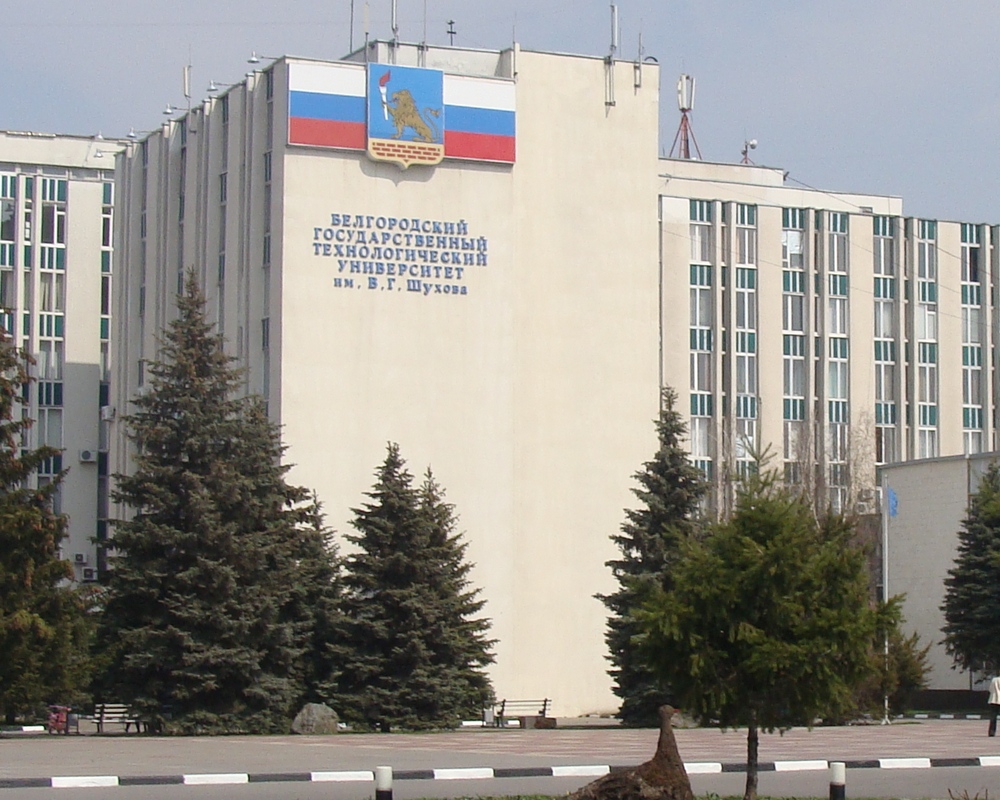 Раутберг Наталья Алексеевна, 
главный режиссер                         СДК БГТУ им. В.Г. Шухова
г. Белгород, 2018 год
Введение в предметную область(описание ситуации «как есть»)
В связи со стремительной сменой ценностных ориентиров, быстрым изменением информационного поля и ростом информационных технологий, возникает острая проблема недостатка духовного общения людей, замкнутости среди подростков и молодежи, отсутствия возможности проведения насыщенного, позитивного и  доступного досуга для взрослого населения.
г. Белгород, 2018 год
Описание проекта
Описание проекта
Описание проекта
Введение в предметную область(описание ситуации «как будет»)
Создание новой устойчивой гуманитарной среды с помощью инновационных социокультурных форм и методов общения для жителей г. Белгорода и Белгородской области.
Бюджет проекта
Бюджет проекта
Бюджет проекта
Риски проекта
Показатели эффективности проекта
1. Популяризация и пропаганда лучших образцов поэтических и прозаических произведений российских авторов, музыкальных и литературных авторских произведений, драматических и малых театральных форм, прикладного и художественного творчества позволит создать новую устойчивую гуманитарную среду, направленную на раскрытие  творческого потенциала и гражданско-патриотическое воспитание студенческой молодежи.
2. В результате реализации проекта «Пушкарная слобода» университет получит дополнительные общественно-имиджевые баллы и предоставит возможность создания новой межвузовской, общегородской, всероссийской площадки, позволит расширить взаимодействие и сотрудничество между учебными заведениями области и ЦФО, а также привлечь абитуриентов в вуз.
Команда проекта
12
Руководитель проекта: 
Раутберг Наталья Алексеевна, 
главный режиссер СДК БГТУ им. В.Г. Шухова, тел.:89103224048, nrautberg@mail.ru 
Администратор проекта: 
Гончарова Людмила Павловна, режиссер СДК БГТУ им. В.Г. Шухова, тел.:89805223872, sdkbgtu@mail.ru
13